Waarom goede zorg gendersensitief moet zijn!
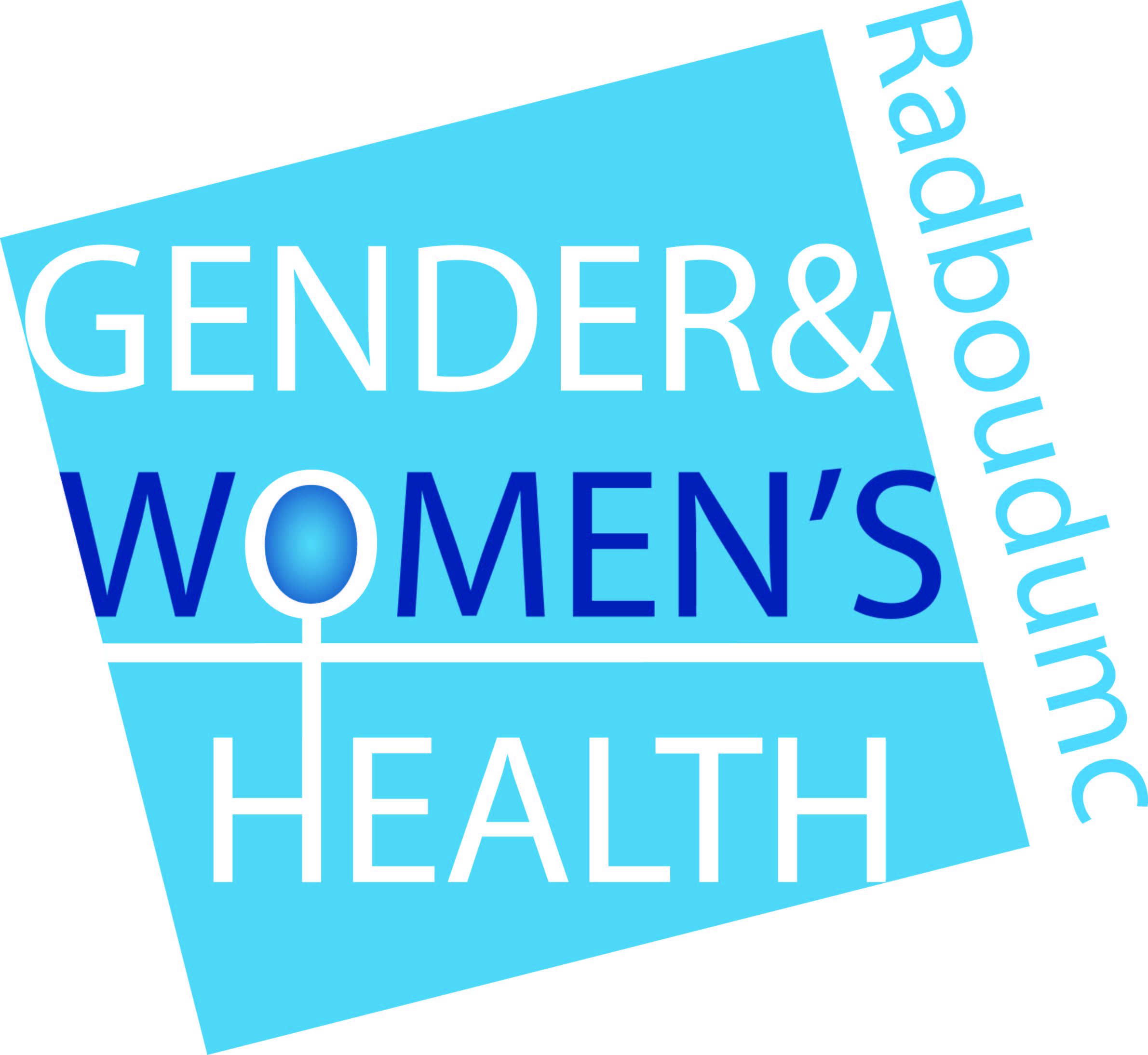 Prof.dr. Toine Lagro-Janssen
Vrouwenstudies Medische Wetenschappen
Disclosure belangen spreker
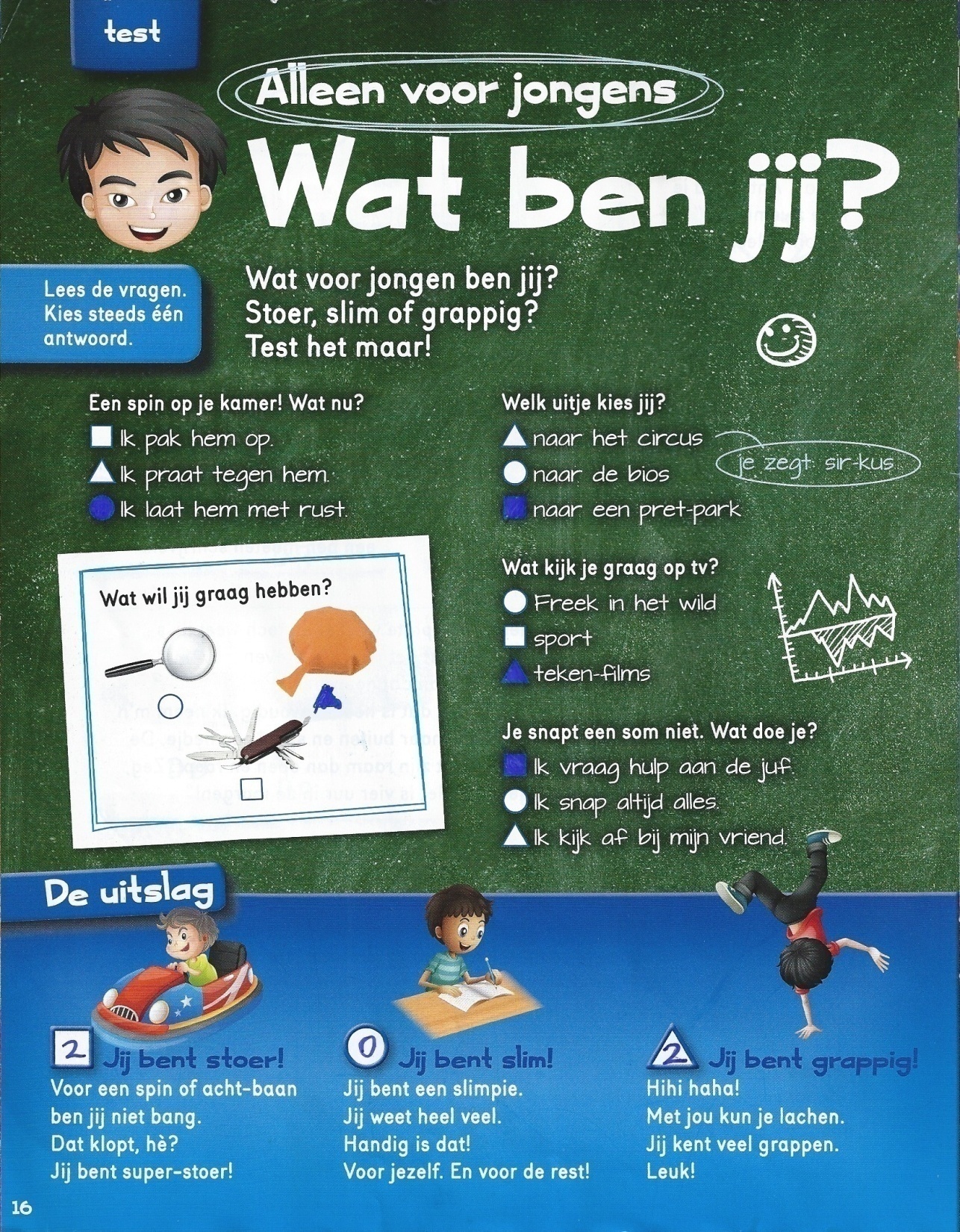 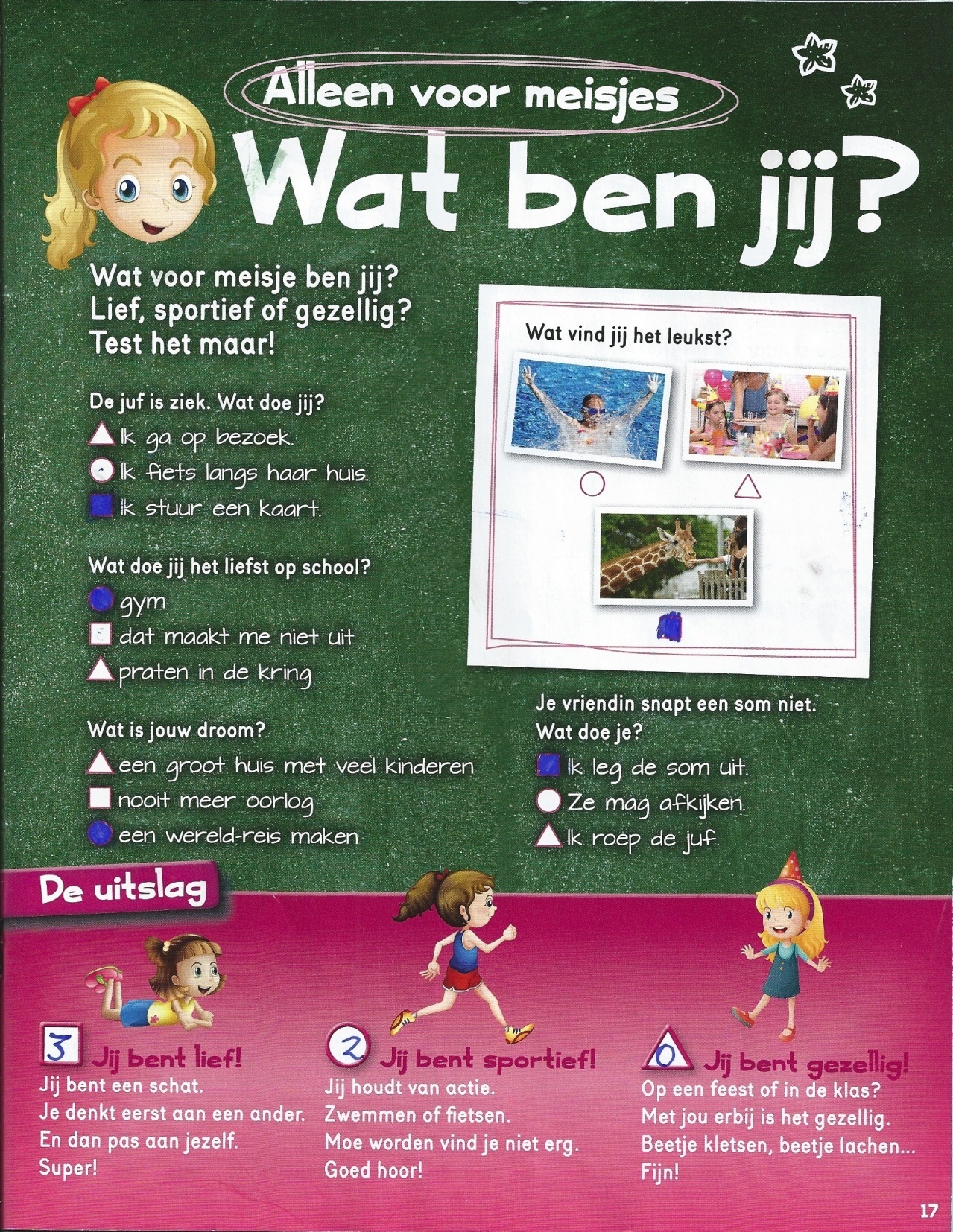 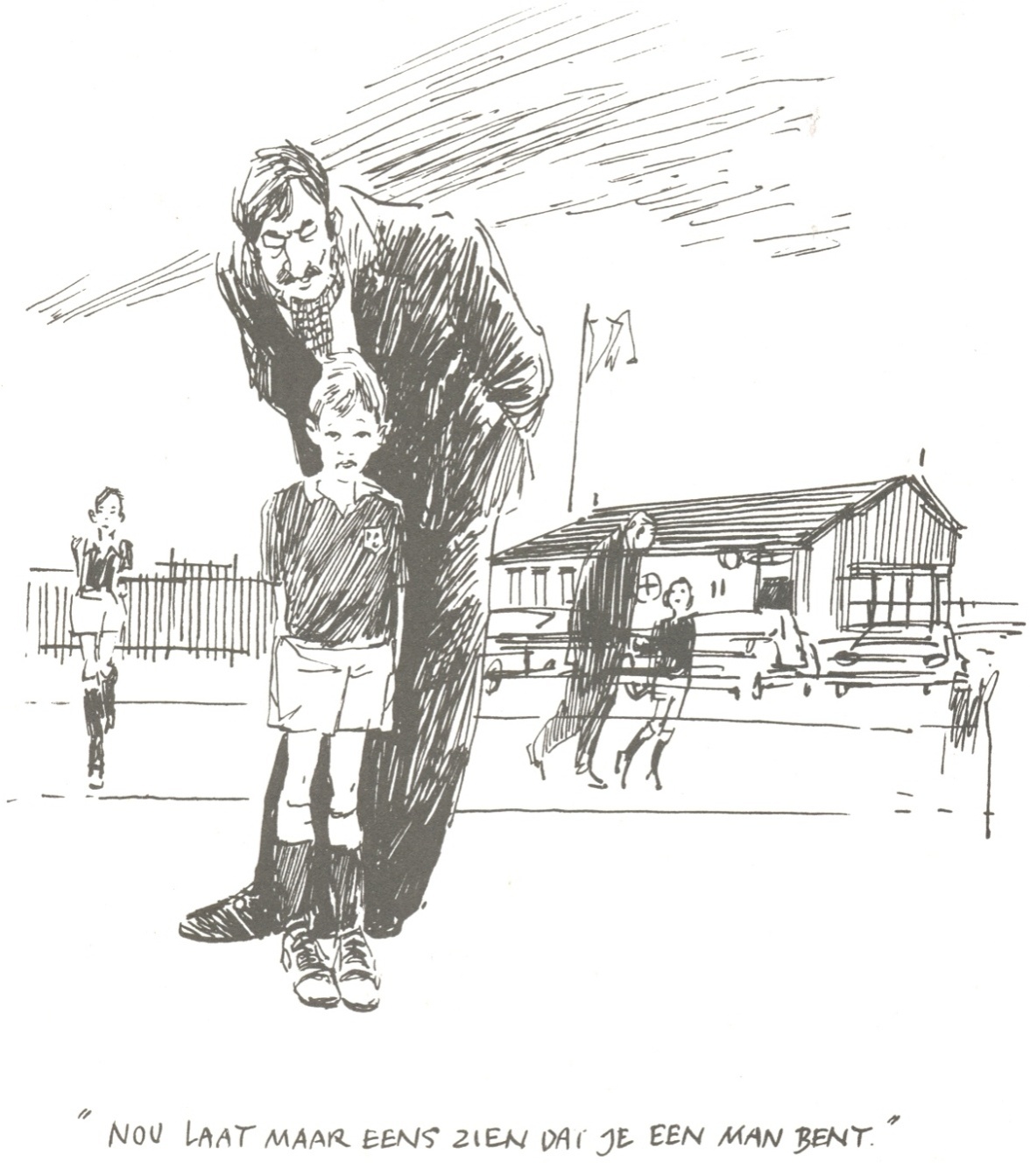 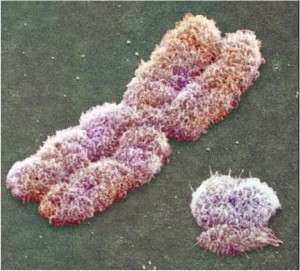 S
E
K
S
E
Sekse is het geheel van biologische, chromosomale hormonale eigenschappen, die bepalen of iemand “mannelijk” of “vrouwelijk” is. (xx of xy en geslachtskenmerken)
G
EN
DE
R
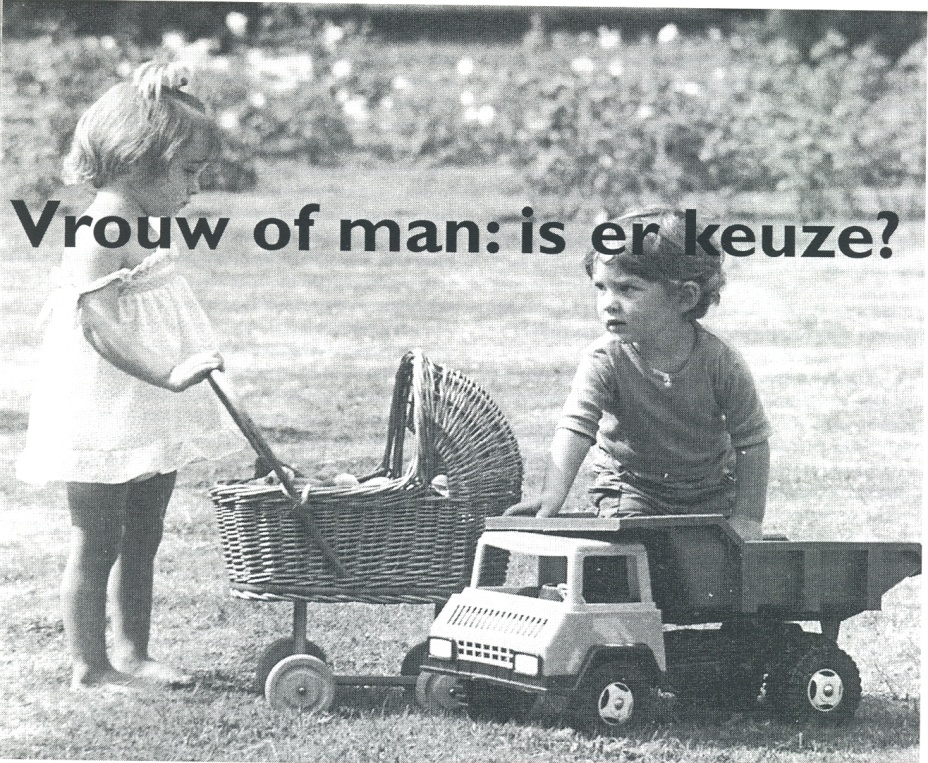 Gender is de term die wordt gebruikt voor de psychologische eigenschappen en gedragskenmerken die in een bepaalde cultuur worden toegeschreven aan mannen en vrouwen.
Socialisatie
Vrouwen


     			Kwaliteit van persoonlijke relaties

					belangrijk voor

           			identiteit en eigenwaarde
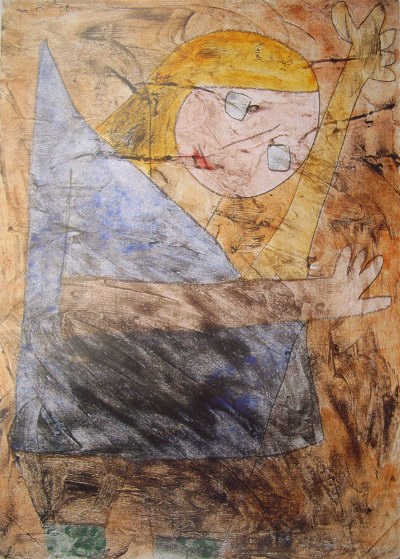 Socialisatie
Mannen


     			Behaalde persoonlijke doelen

					belangrijk voor

           			identiteit en eigenwaarde
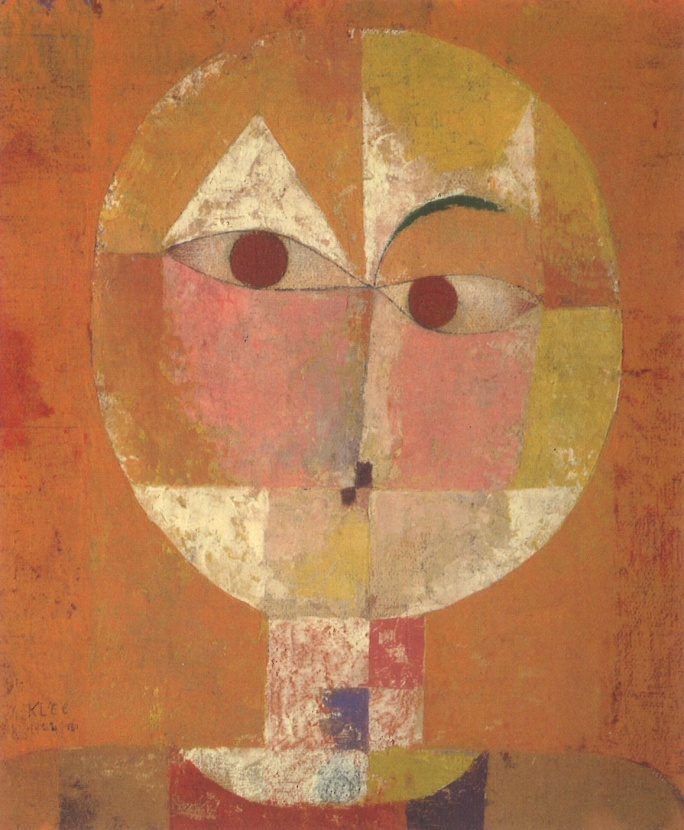 G
EN
DE
R
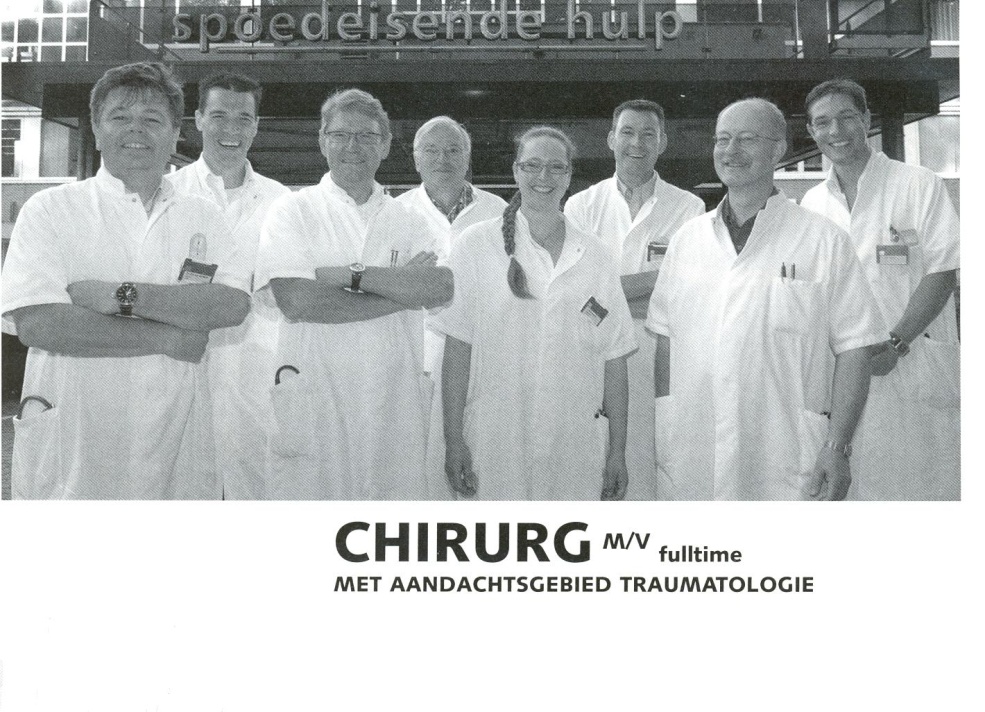 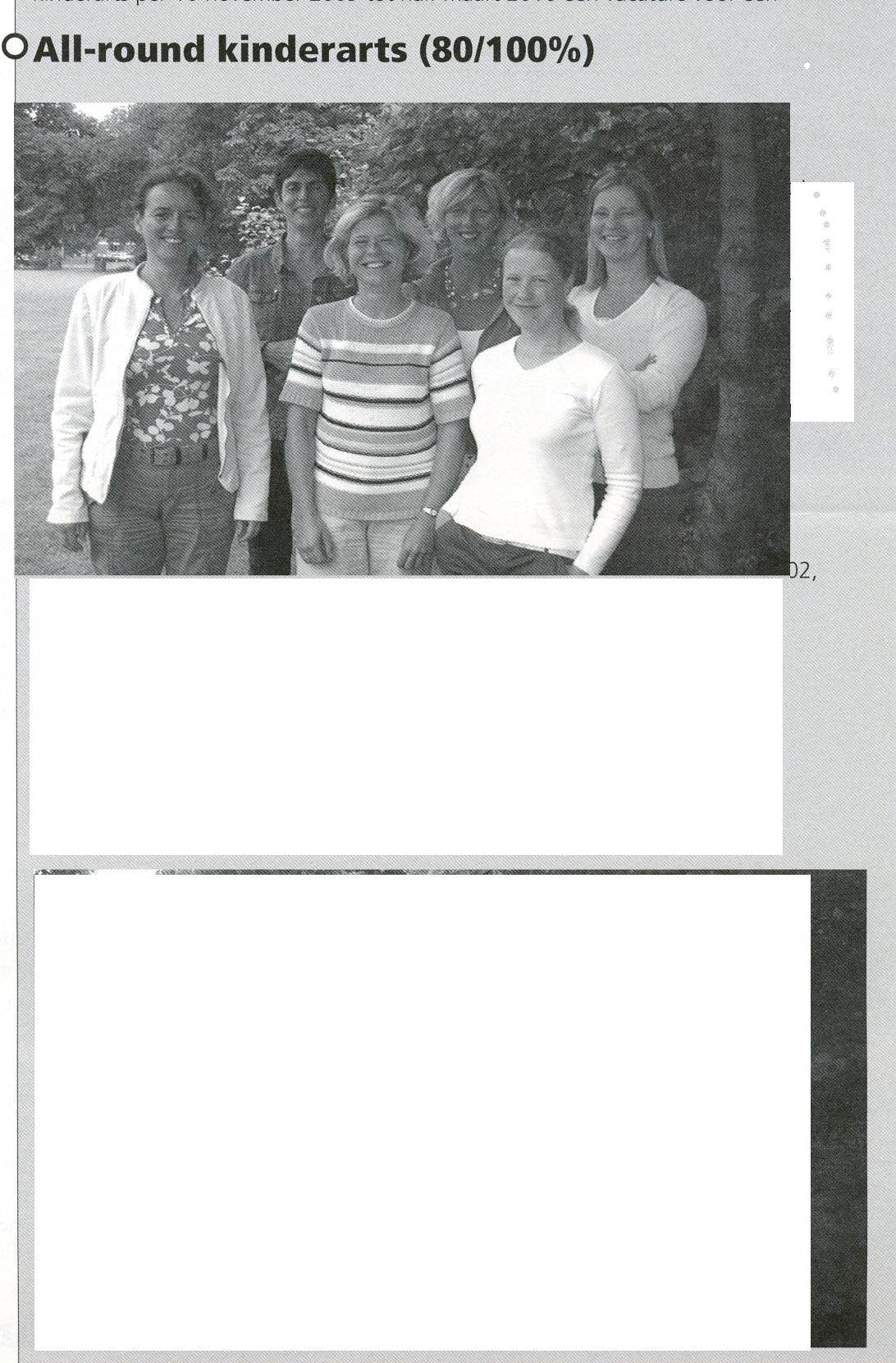 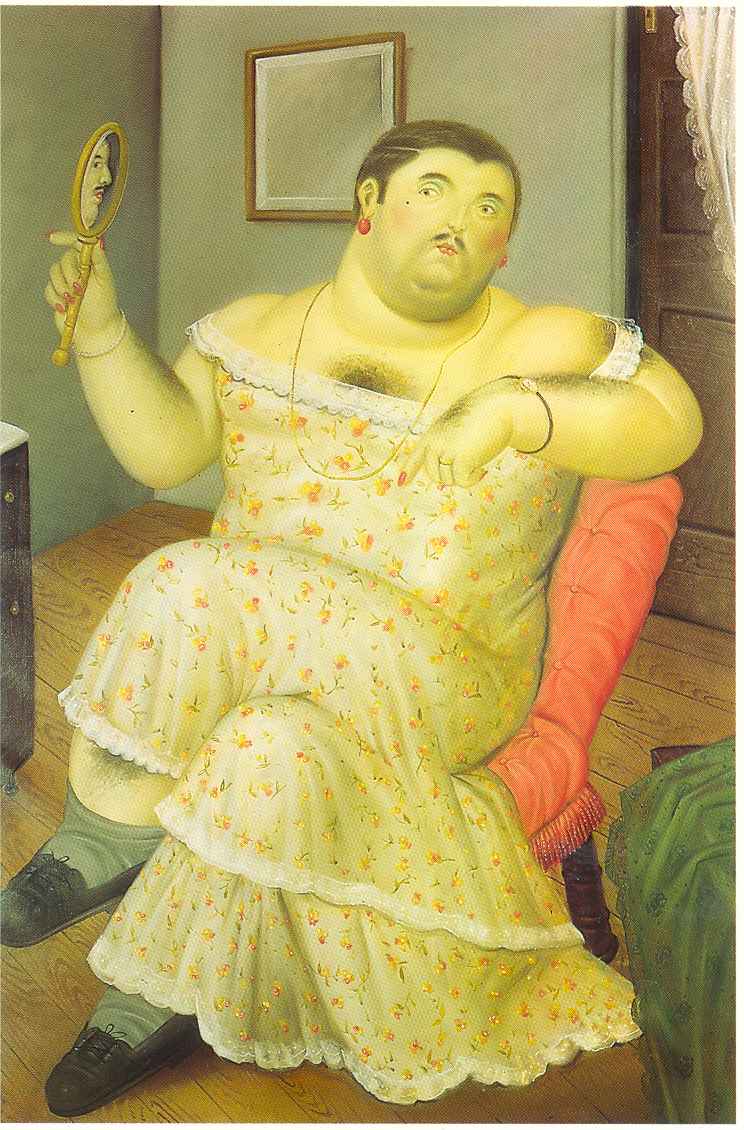 Opzet
Introductie

Gender en pijn	

Gender en alcohol

Conclusie
Tien meest frequente zelf-gerapporteerde klachten in de afgelopen 14 dagen
CBS. Gezondheid en zorg 2016.
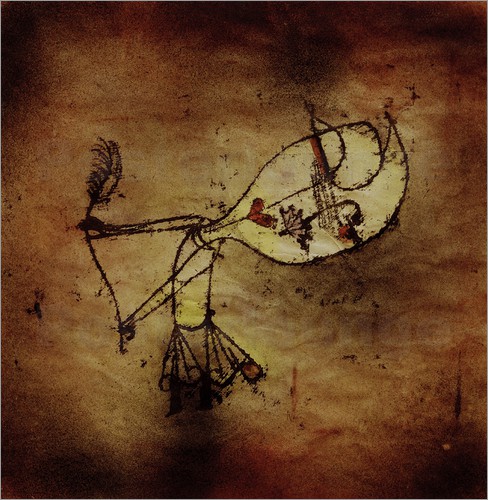 Pijn M/V
Vrouwen hebben lagere pijndrempel en pijntolerantie
Vrouwen ervaren meer lichamelijke signalen
Vrouwen vertellen aan de hulpverlener meer over stress/context in relatie met pijn, mannen rapporteren meer de feiten
Mogil JS . Sex differences in pain and pain inhibition: multiple explanantions of a controversial phenomenon. Nat Rev Neurosci 2012;13:859-865.
Tanz des trauernden Kindes – Paul Klee
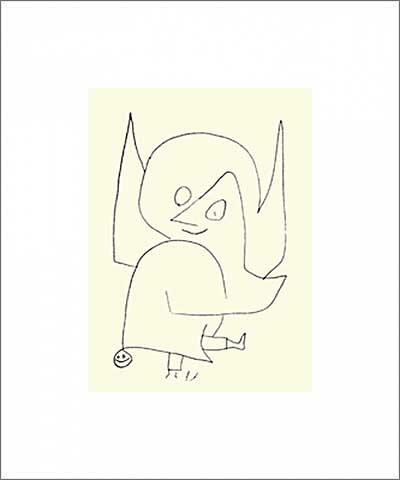 Pijn M/V
Vrouwen zijn gevoeliger voor pijn van de ander
Als de ander (partner/kind) pijn heeft blijft de man meestal goed voor zichzelf ‘zorgen’
Bekker MHJ, van Assen MALM. Autonomy-connectedness mediates sex differences in symptoms of psychopathology. PloS one. 2017;12(8):e0181626.
Schellen Engel – Paul Klee
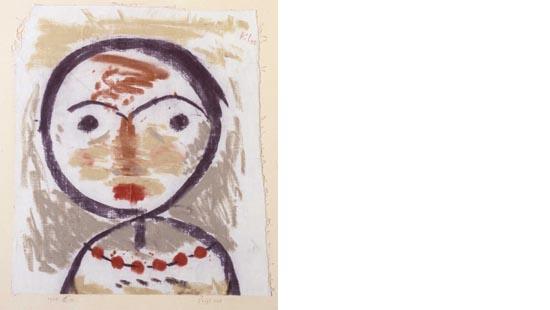 Pijn M/V
Pijn is een universeel signaal om ongenoegen kenbaar te maken
Denk bij chronische pijn aan seksueel misbruik (in verleden) en partnergeweld
Soldin OP, Mattison DR. Sex Differences in Pharmacokinetics and Pharmacodynamics. 
Clin Pharmacokinet. 2009;48(3):143-157
Fraegt sich – Paul Klee
Gevolgen seksueel misbruik
Chronische pijnklachten spieren, gewrichten (nek)
Pijn borst of hartstreek
Buikpijn (spastisch colon, pelvic pain)
Hoofdpijn (migraine)
Hyperventilatie (tintelen, hartkloppingen)
Misselijkheid, obstipatie
Gevolgen seksueel misbruik
Paras ML et al. Sexual abuse and lifetime diagnosis of somatic disorders A systematic review and meta-analysis. JAMA. 2009;302:550-61
Gevolgen seksueel misbruik
Chen LP et al. Sexual abuse and lifetime diagnosis of psychiatric disorders: systematic review and meta-analysis. Mayo Clin Proc. 2010;85:618-29.
Gender en het omgaan met problemen
Vrouw
Aandacht voor lichamelijke sensaties
Het zoeken van sociale steun Learned helplessness: controleverlies
Het probleem centraal stellen(pijnstillers, dokter)
Internaliseren (eigen aandeel en fouten)
Teveel proces georiënteerd met piekeren en schuldgevoelens (groot en langdurig)
Man
Het negeren van lichamelijke sensaties
Het zelf proberen op te lossen Controlegericht                                 f
Afleiding zoeken(sporten, werk, alcohol)
Externaliseren (toeval of pech)
Te snelle oplossingen met voorbij gaan aan betekenis (klein en voorbijgaand)
Addis, M.E., Syzdek, M.R.& Mansfield, A.K. (2010). Is "Masculinity“ a problem? Framing the effects of gendered social learning in men. Psychology of Men & Masculinity, 11(2),77-90.
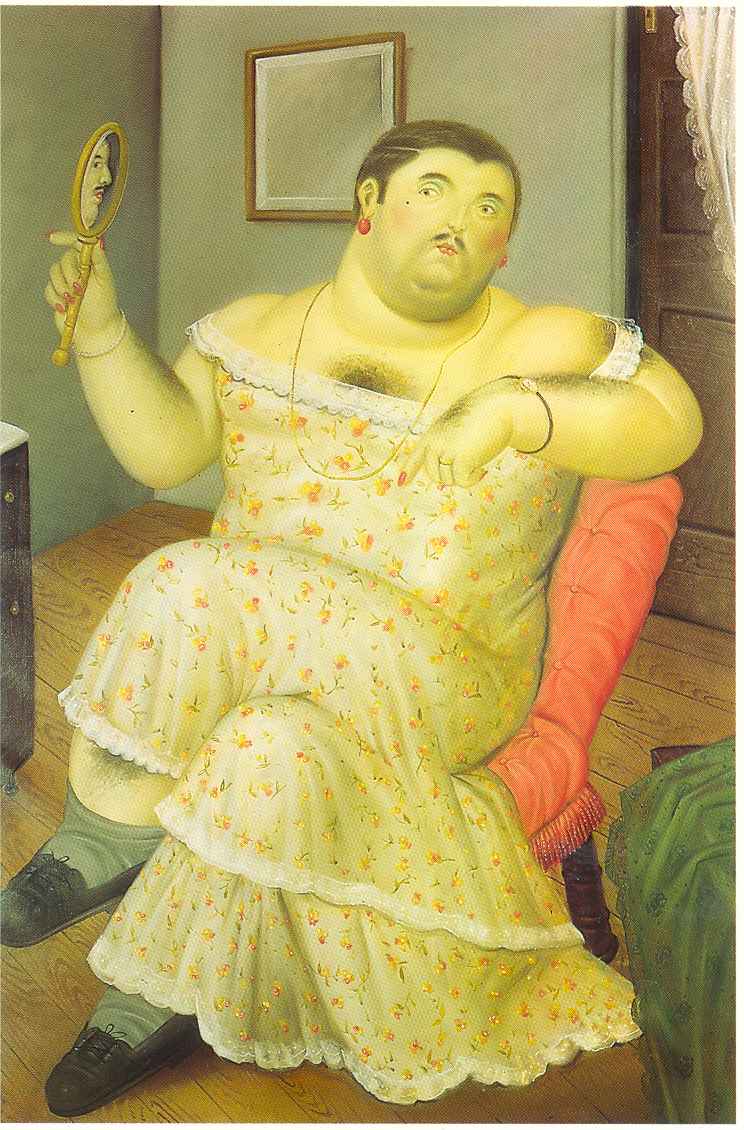 Opzet
Introductie

Gender en pijn	

Gender en alcohol

Conclusie
Psychosociale gevolgen
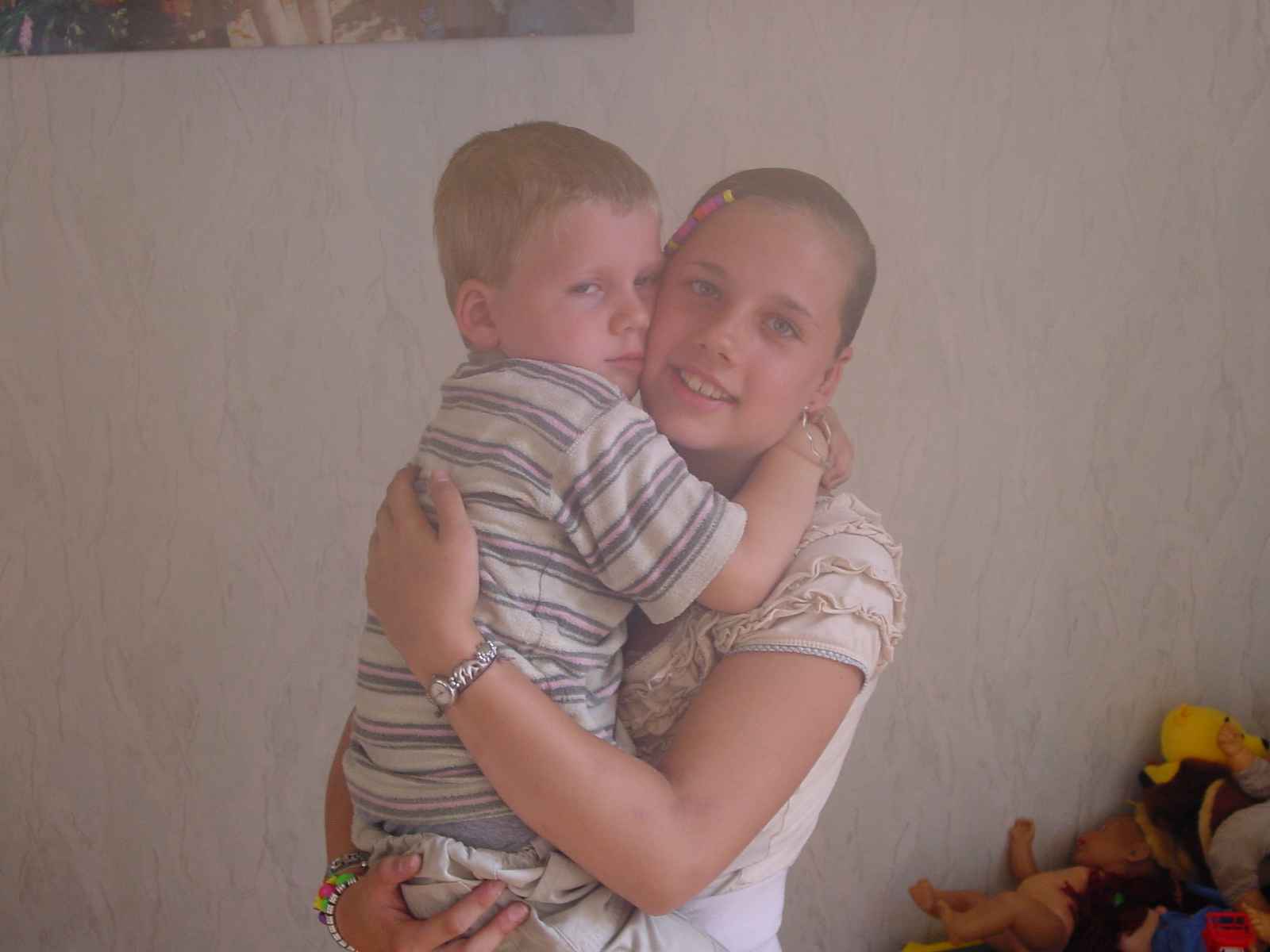 Bij drinkende vaders vangen de moeders de taken op.


Bij drinkende moeders vangen de kinderen de taken op.
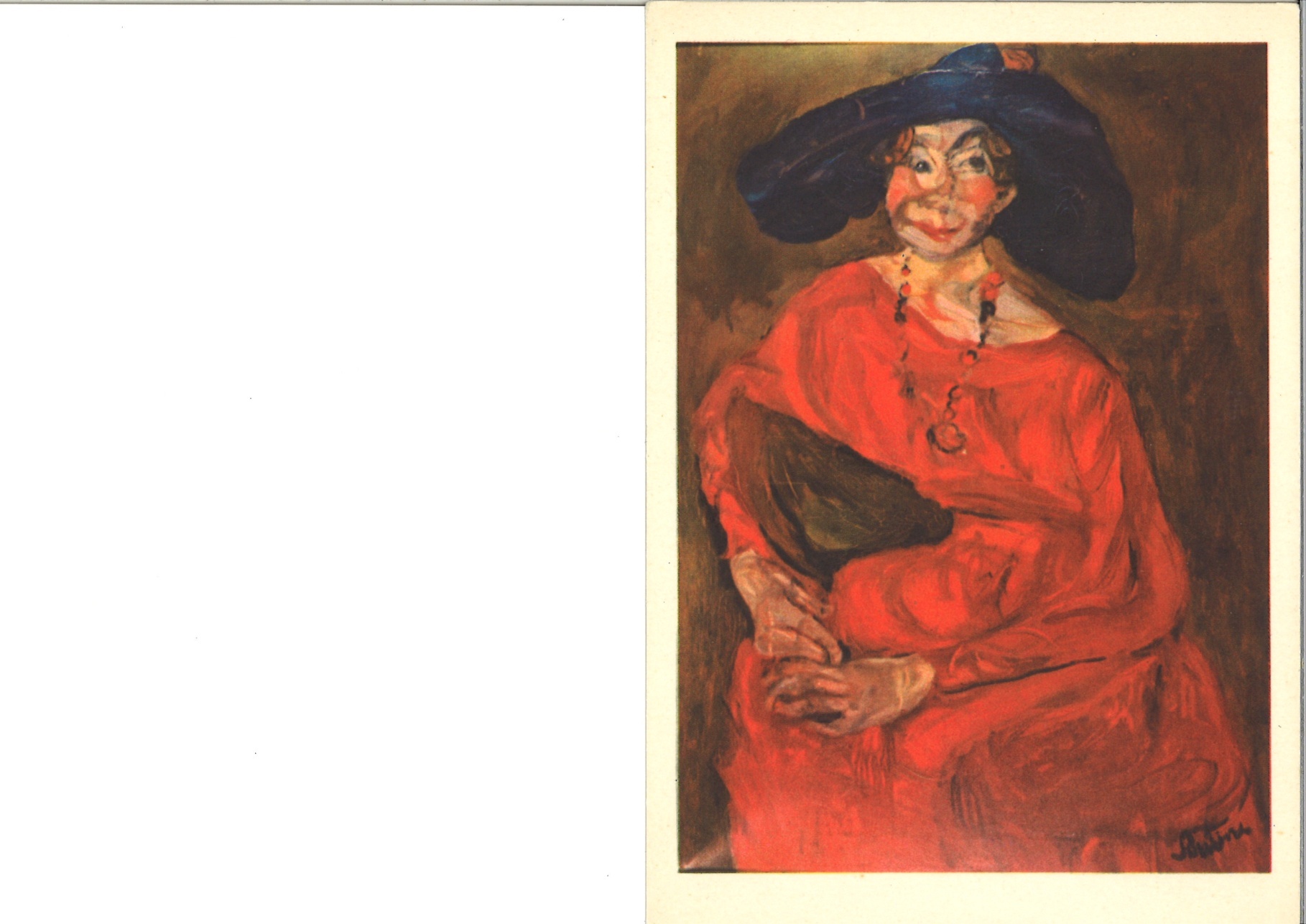 Vrouwen
Wees alert op verwaarlozing van de kinderen waardoor parentificatie
Soutine  – La femme en rouge
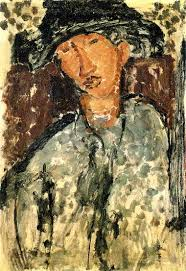 Mannen
Wees alert op mishandeling van kinderen/partner
Soutine
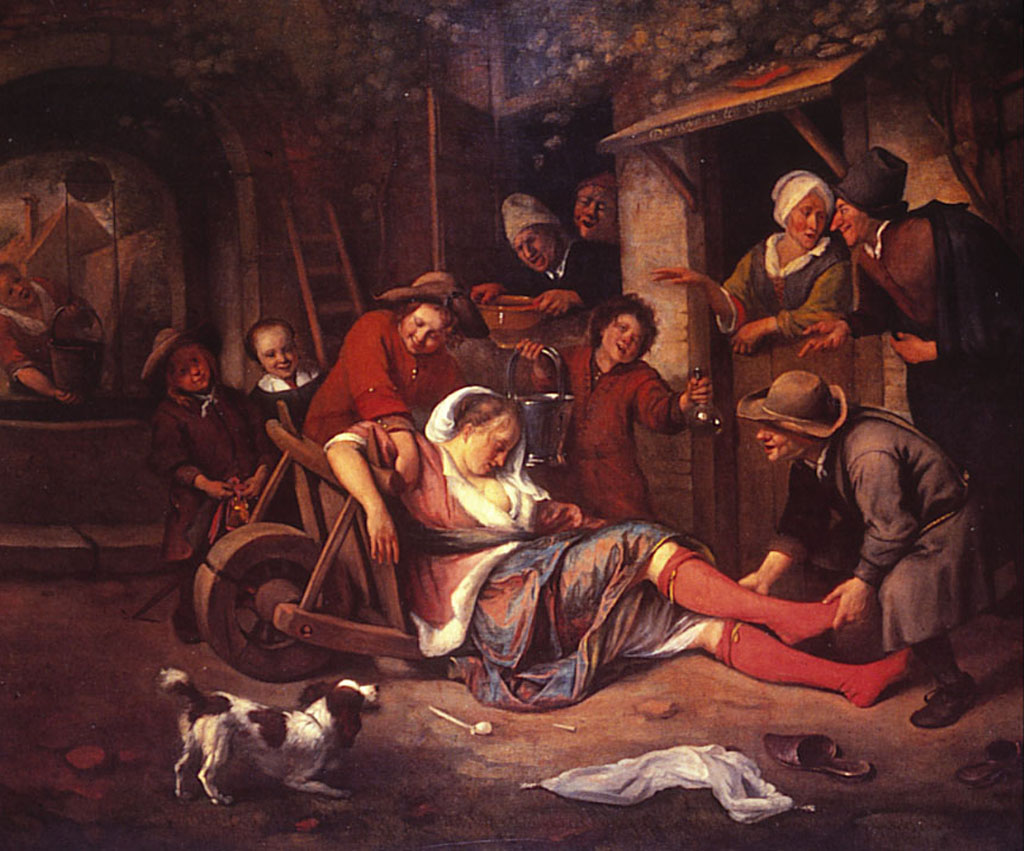 Conclusie
Er zijn grote m/v verschillen in het voorkomen van ziekten, in presentatie en in betekenis.
Er zijn m/v verschillen in communicatie en in het omgaan met problemen.
Sekserollen en gender zijn belangrijk bij ziekte en gezondheid.
Geweld en misbruik komen vaak voor bij vrouwen en zijn van   invloed op de gezondheid.
Goede zorg 
is 
Gendersensitief